ZombieVirus Game
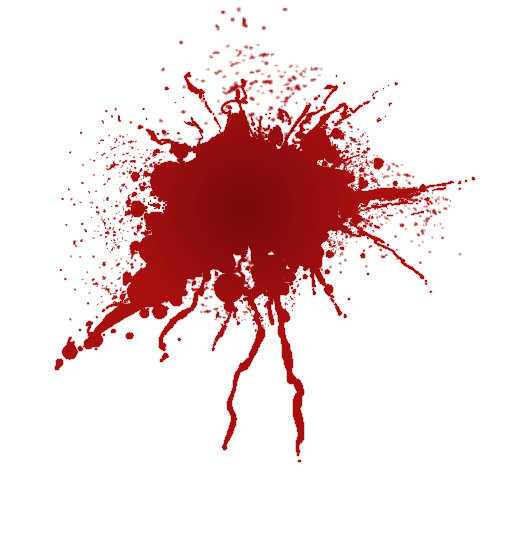 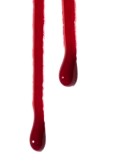 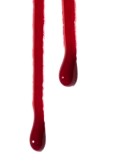 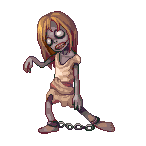 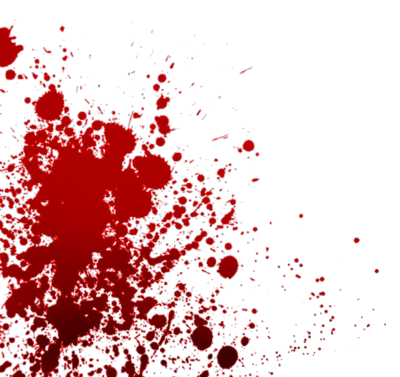 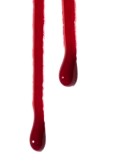 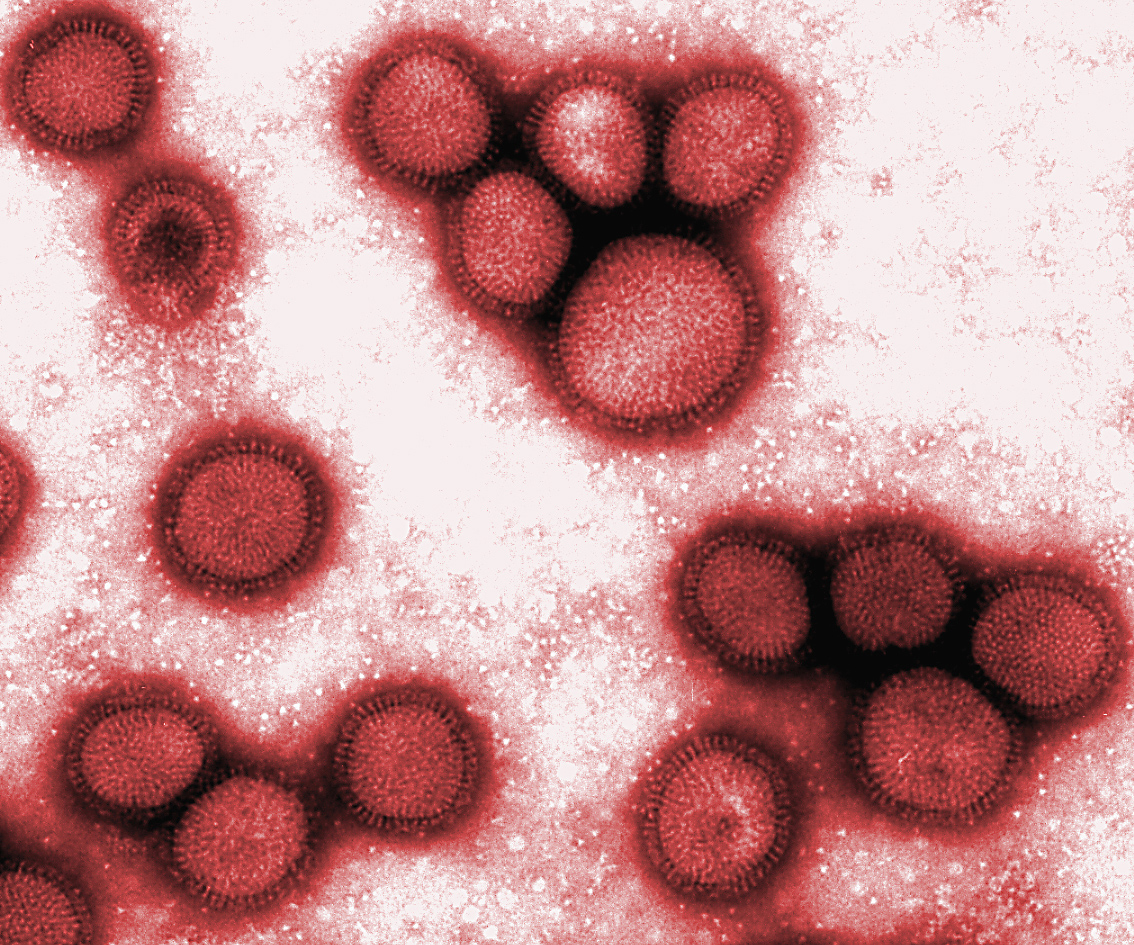 Virus
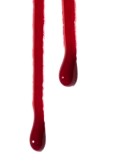 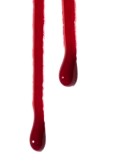 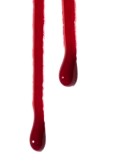 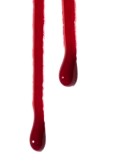 Rules
Each student gets a piece of paper, like this:
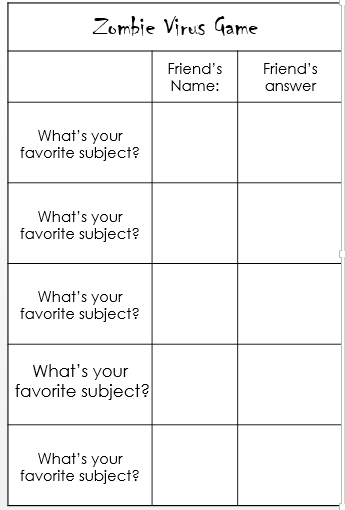 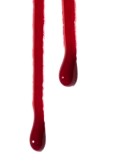 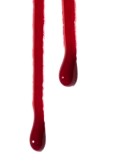 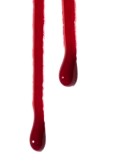 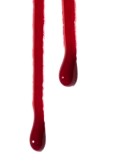 Rules
I have given out cards which say ‘human’ or ‘zombie’.

There are 4 zombies.
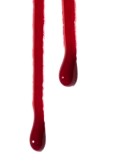 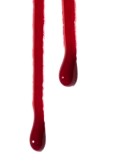 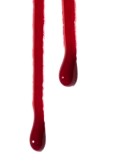 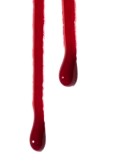 Rules
Speak to 5 DIFFERENT students.
Ask them the question:   
              What’s your favorite subject?
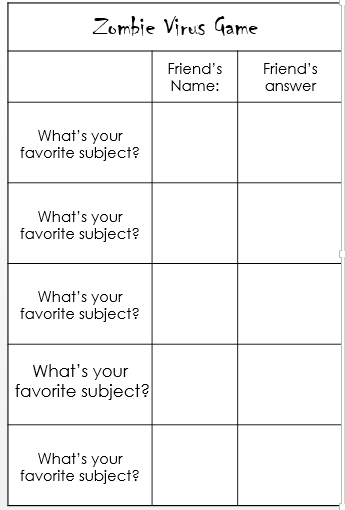 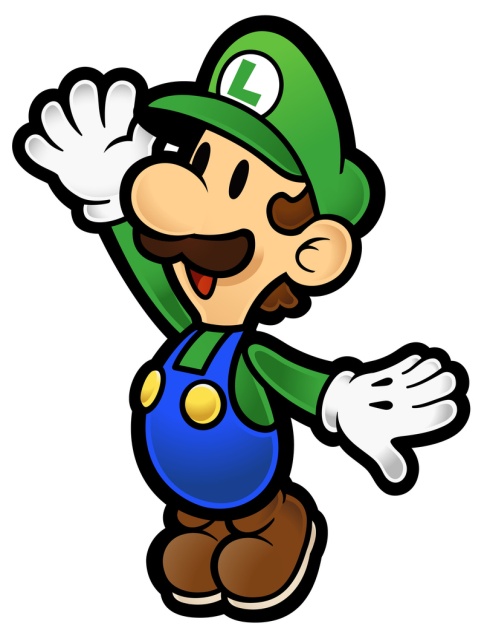 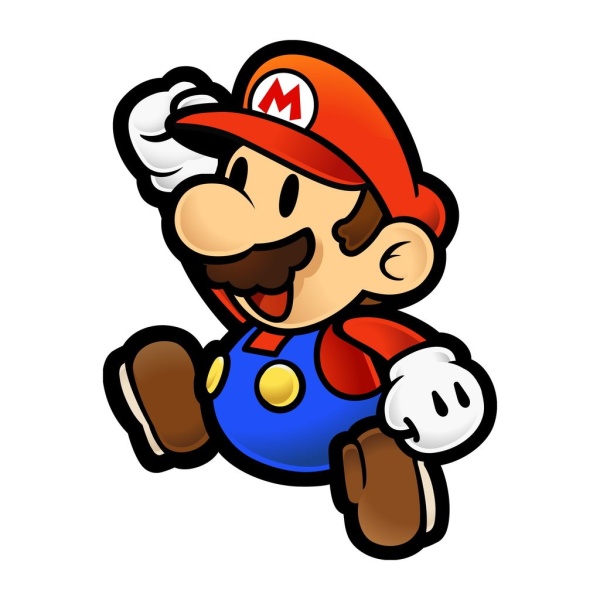 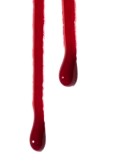 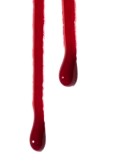 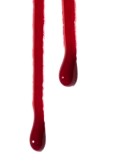 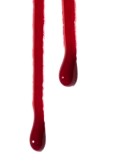 Rules
My favorite subject is P.E.
Hi Mario! I What’s your favorite subject?
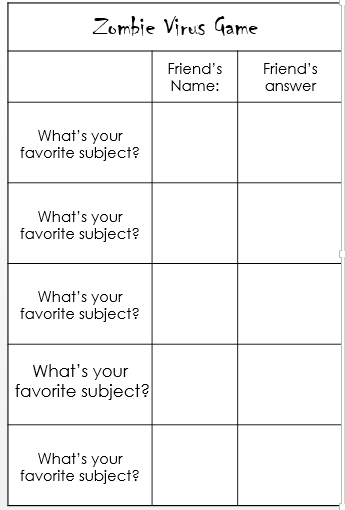 P.E.
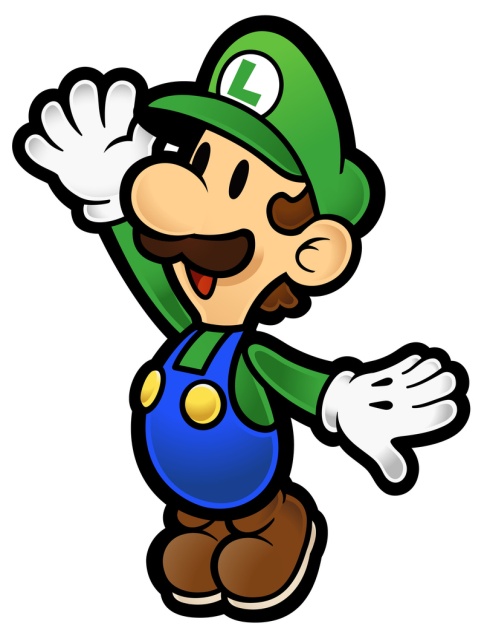 Mario
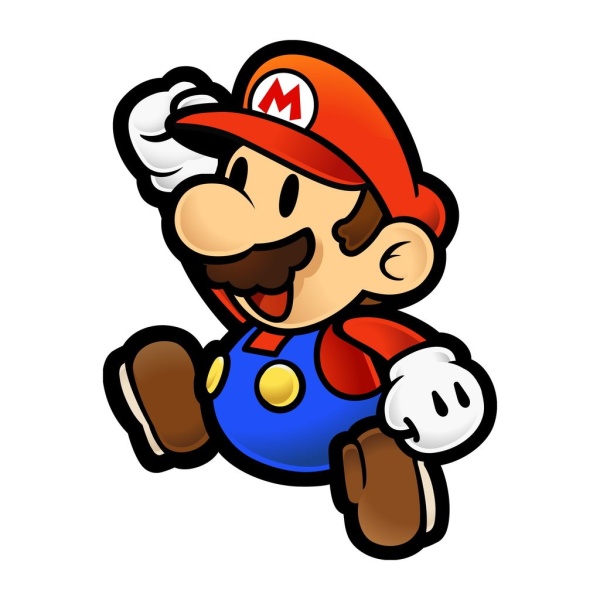 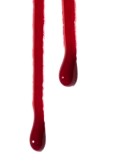 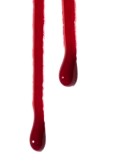 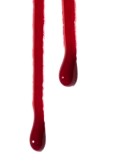 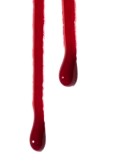 Rules
My favorite subject is English.
Hi Peach!
What’s your favorite subject?
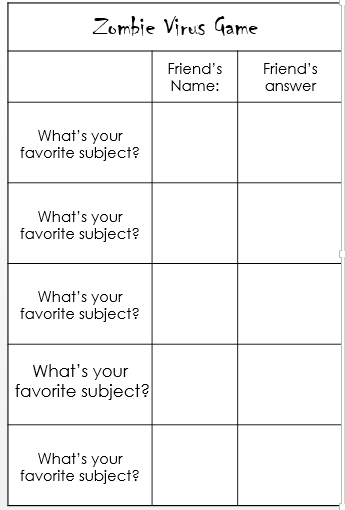 P.E.
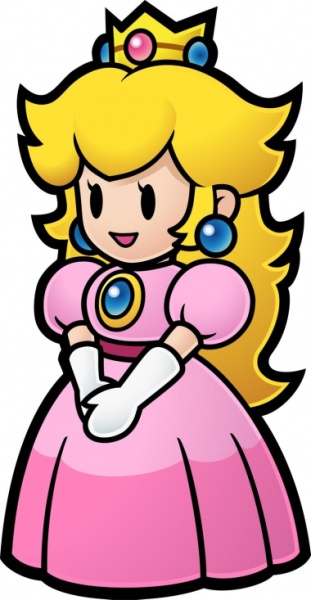 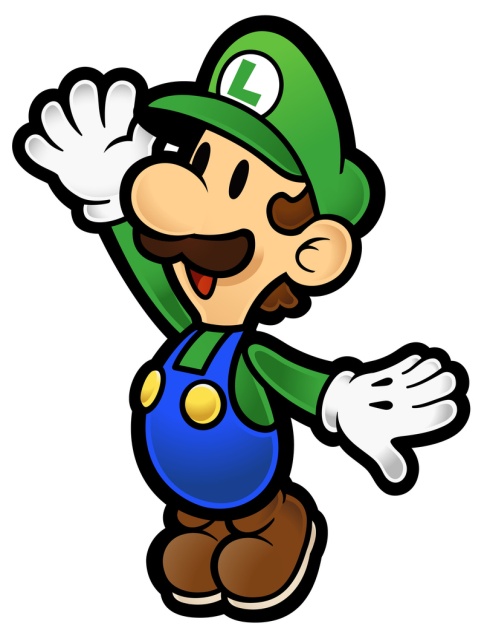 Mario
English.
Peach
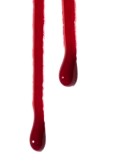 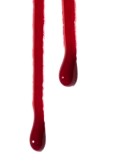 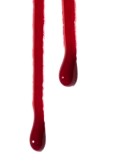 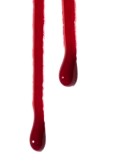 Rules
When you have finished, sit down.
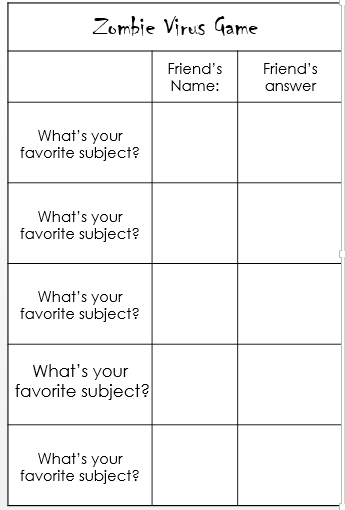 Mario
P.E.
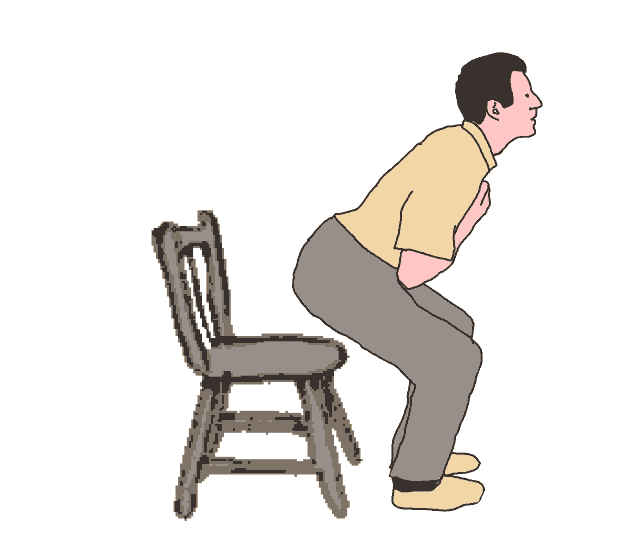 Peach
English
Science
Kirby
Tom
History
Jerry
P.E.
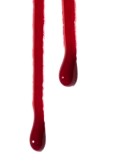 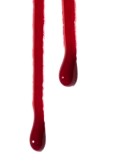 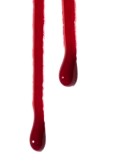 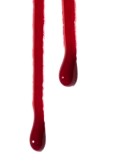 Humans
If you have a zombies name on your paper, you have died.

If you have no zombies on your paper, you win!

REMEMBER: If you think they are a zombie, don’t ask them the question!
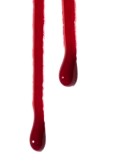 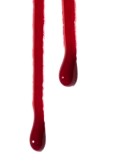 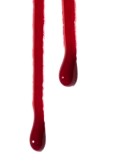 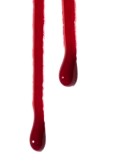 Zombies
There are 4 zombies.

The winning zombie is the zombie who kills the most humans.
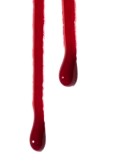 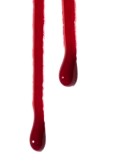 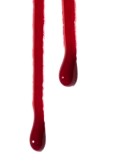 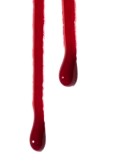 Dialogue
Q: What’s your favorite subject?
A:   My favorite subject is __________.

E.g. English, Science, Math, Art, Social Studies, P.E., Korean.